ⵜⴰⴳⵍⴷⵉⵜ ⵏⵍⵎⴰⵖⵔⵉⴱ
ⵜⴰⵎⴰⵡⴰⵙⵜ ⵏ ⵓⵙⵙⵍⵎⴷ ⴰⵏⴰⴼⵍⵍⴰ 
ⴷ ⵓⵔⵣⵣⵓ ⴰⵎⴰⵙⵙⴰⵏ
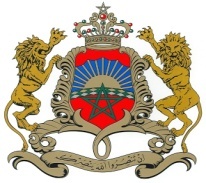 L’Enseignement Supérieur Marocain : 
Vers une Meilleure Employabilité des Lauréats
Souad BENAICH
Direction de l’Enseignement Supérieur 
et du Développement Pédagogique
Cadiz, 16-17 février 2017
Plan
1
Aperçu sur l’Enseignement Supérieur Marocain
2
Enseignement supérieur marocain : Contexte et défis
3
Place de l’Amélioration de l’Employabilité des Diplômés dans le 
Plan d’Action du MESRSFC (2013-2016)
Place de l’Amélioration de l’Employabilité des Diplômés 
dans la vision stratégique 2015-2030
4
Mesures entreprises pour l’amélioration de l’employabilité des lauréats
5
2
-1-
Aperçu sur le système d’enseignement supérieur
3
Aperçu sur le système d’enseignement supérieur
							       1.1 Composantes du système
Enseignement supérieur public
Créations dans le cadre du Partenariat
Enseignement Supérieur Privé
Universités
Etablissements ne relevant pas des Universités
Universités et établissements
Universités et établissements
Sous la tutelle du Ministère de l’Enseignement Supérieur, de la Recherche Scientifique et de la Formation des Cadres
Sous la tutelle administrative et financière de ministères techniques
Sous l’autorité pédagogique du MESRSFC
Fondations à but non lucratif créées dans le cadre de la dynamique d’internationalisation de l’enseignement supérieur
Sous l’autorité pédagogique du MESRSFC
Créés à l’initiative privée
Sous l’autorité pédagogique du MESRSFC
Aperçu sur le système d’enseignement supérieur
							          1.2 Potentiel de formation
13
Universités Publiques
1
Université Publique
 à gestion privée
Univ. Al Quaraouiyine*
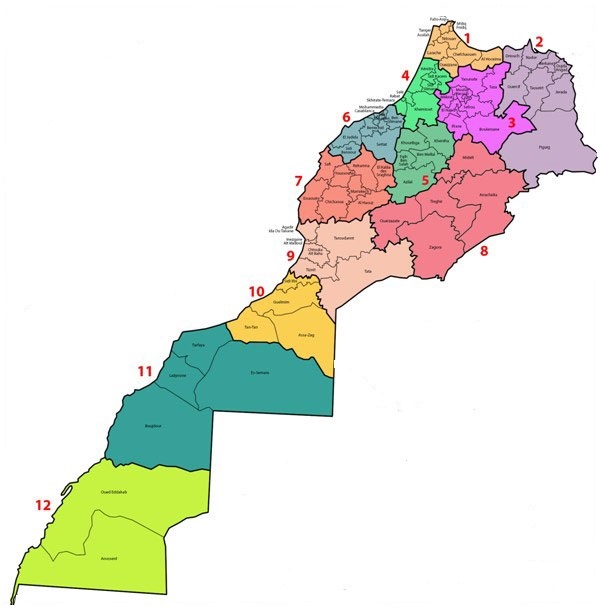 Univ. Mohammed V -Rabat
Univ. Al Akhawayn
Univ. Hassan II- Casablanca
Universités dans le cadre du Partenariat (16 établissements)
5
Univ. Sidi Mohammed Ben Abdellah- Fès
Univ. Cadi Ayyad- Marrakech
Univ. Mohammed Premier- Oujda
3
Ecoles d’Ingénieurs créées dans le cadre du Partenariat
Univ. Abdelamlek Essaâdi- Tétouan
Univ. Chouaïb Doukkali -El Jadida
6
Universités  privées
Univ. Moulay Ismaïl- Meknès
Univ. Hassan Premier -Settat
Univ. Ibn Tofaïl- Kénitra
Univ. Ibn Zohr- Agadir
123
Etablissements 
   universitaires publics
Univ. Sultan Moulay Slimane- Beni Mellal
180
Etablissements Privés
Etablissements Privés
* Relève du Ministère des Habous et des Affaires Islamiques
Etablissements de formation des cadres
 dont 30 ENRPU
72
Aperçu sur le système d’enseignement supérieur
							                              1.3 Chiffres clés
Population marocaine
34 millions
2015-2016
Effectif global des étudiants (sans FP)
826114 dont 48% de femmes
Enseignement supérieur public universitaire
754096 (91%)
38204 (5%)
Enseignement supérieur privé
Enseignement supérieur ne relevant pas des Universités
33814 (4%)
Diplômés des Universités (2014-2015)
102029
Taux de scolarisation dans l'enseignement supérieur 
(19-23 ans)
31.3%
Effectif global des enseignants permanents
18313
Effectif des enseignants permanents des Universités
13127
6
Aperçu sur le système d’enseignement supérieur
							                1.4 Offre de formation
Secteur public
Plus de 2200 filières accréditées : Universités et ENRPU
Secteur privé
Près de 400 filières accréditées
-2-
Enseignement supérieur marocain : Contexte et défis
8
2. Enseignement supérieur marocain :
                                                                                               2.1 Contexte
Pression  sociale 
et  économique 
sur l’ES
Internationalisation 
de l’ES
Visibilité/Lisibilité
Contexte national 
et international en pleine mutation
Massification 
de l’ES
Besoins pressants du 
Monde  socio-économique
 en RH qualifiées
9
2. Enseignement supérieur marocain :
                                                                                                              2.2 Principaux défis
Amélioration de la qualité de la formation
Amélioration des compétences linguistiques
Développement des soft skills
Principaux défis
Système national intégré d’information et d’aide à l’orientation
Dispositif pour le suivi de l’insertion  des lauréats;
Alignement sur les standards internationaux
Professionnalisation et diversification des formations
10
Amélioration de l’employabilité des diplômés
-3-
Place de l’Amélioration de l’Employabilité des Diplômés 
dans le Plan d’Action du MESRSFC (2013-2016)
11
Plan d’action du secteur 2013-2016 : 6 axes majeurs et 39 projets
Axe 3 :
Développement du système de la recherche scientifique et technologique et de l’innovation
7 projets
Axe 1 : 
Amélioration de l’employabilité des diplômés
8 projets
Axe 2 :
Amélioration de la gouvernance du secteur
9 projets
Axe 6 :
Développement d’une stratégie de la coopération internationale
4 projets
Axe 5 :
Révision de l’arsenal juridique régissant le secteur
5 projets
Stratégie
du secteur
Axe 4:
Renforcement et développement des services sociaux au profit des étudiants
6 projets
12
Axe 1 de la stratégie du secteur
Projet 2: 
Extension de 
l’offre pédagogique
Projet 3: 
Structuration 
du système  
d’information et 
 d’orientation 
des étudiants
Projet 1: 
Révision de la 
carte universitaire
Projet 4: 
Amélioration 
de l’insertion 
dans le monde 
du travail
Amélioration de l’employabilité des diplômés
Projet 8: 
Amélioration de la 
visibilité et de la 
lisibilité du  système 
aux niveaux  régional,
national et
 international
Projet 5: 
Appui et 
développement 
des  formations 
doctorales
Projet 7: 
Mise en place d’un 
système  de contrôle et 
de développement 
de la qualité
Projet 6: 
Développement de
l’enseignement 
numérique
Axe1 : Amélioration de l’employabilité des diplômés
Mesures
Multiplication de l’effectif des nouveaux étudiants dans les filières scientifiques et techniques (sciences de l’ingénieur, médecine, DUT, commerce gestion, ST….)
Orientation de 35% des nouveaux étudiants vers les LP et 60% vers le MS (contre +17%  en LP et +36%  en MS en 2011).
Formation de 2000 doctorants par an à l’horizon 2016 (contre 680 thèses soutenues en 2010).
Généralisation des centres de ressources en langues et TIC dans les universités.
Création d’un observatoire pour l’adéquation des enseignements supérieurs à  l’environnement économique et professionnel.
Création d’une Agence Nationale pour l’Information et l’Orientation.
Création d’une Agence Nationale d’Evaluation.
14
-4-
Place de l’Amélioration de l’Employabilité des Diplômés 
dans la vision stratégique 2015-2030
15
Place de l’amélioration de l’employabilité des lauréats dans la stratégie du MESRSFC
Plan stratégique pour la mise en œuvre la vision de la réforme du CSEFRS: 2015-2030
Place de l’amélioration de l’employabilité des lauréats dans la stratégie du MESRSFC
Plan stratégique pour la mise en œuvre la vision de la réforme du CSEFRS: 2015-2030
Consolidation du système LMD et développement  des passerelles  entre les composantes du SEF
Principaux projets pour l’amélioration de l’employabilité des lauréats
Mise en place d’un dispositif de suivi d’insertion des lauréats au niveau régional et national
Diversification et renforcement  de la professionnalisation des formations de l’enseignement supérieur
Mise en place d’un système de développement de carrières des étudiants et lauréats
Renforcement de l’enseignement des langues et diversification des langues d’enseignement
Mise en place d’un système national intégré d’information 
et d’orientation
17
-5-
Mesures entreprises pour
l’amélioration de l’employabilité des lauréats
18
Mesures entreprises pour l’adéquation formation-emploi
Orientation de plus d’étudiants vers les filières scientifiques et techniques.
Innovations pédagogiques notamment dans les établissements à accès ouvert.
Développement, diversification et professionnalisation des formations pour répondre aux besoins du monde socio-économique en RH qualifiées notamment celles développées dans le cadre programmes sectoriels.
Implication des partenaires socio-économiques dans le montage des formations et dans l’encadrement et l’évaluation des étudiants.
Multiplication par 2 à 3 des effectifs des nouveaux inscrits dans les filières des Sciences de l’Ingénieur, Technologie, Commerce & Gestion et Sciences & Techniques ;
Orientation de  de plus en plus d’étudiants vers les LP et MS.
L’université marocaine au cœur du changement
Diversification de l’offre de formation et développement de programmes ciblant la formation de RH qualifiées pour répondre aux besoins socio-économiques et ceux des plans de développement sectoriels du pays :
Initiative «10 000 Ingénieurs à l’horizon 2010 » (2006) ;
Programme « Offshoring Maroc 2010 » (2006) ;
Initiative « 10 000 Travailleurs Sociaux à l’horizon 2012 » (2007) ;
Initiative « 3300 médecins à l’horizon 2020 » (2007).
Initiative « 10 000 cadres pédagogiques à l’horizon 2016 » (2013).
Programme de qualification de 25 000 licenciés chômeurs en compétences professionnelles (2016) 
…/…
L’université marocaine au cœur du changement
…/…
Pacte Émergence 2009 – 2015 : 6 Métiers Mondiaux du Maroc (offshoring, électronique, automobile, aéronautique, textile et agroalimentaire).
Plan Energétique 2010-2025.
Plan Azur (Tourisme) : Vision 2020.
Plan Maroc Vert (Agriculture) : 2008 – 2020.
Plan Rawaj  (Commerce et Grande distribution) : 2008 – 2020.
Plan Halieutis (Pêche): 2009 – 2020.
Plan Maroc Numeric (TIC) : 2009 – 2023.
Secteur des Industries Chimiques et Para-chimiques Horizon 2020.
Mesures facilitant l’employabilité des lauréats
Mise en place d’un dispositif intégré pour le renforcement des compétences linguistiques et communicationnelles des étudiants
Mise en place des Centres  de Ressources en Langues dans des universités 
Elaboration des manuels « Cap Université » par champs disciplinaire
Transfert du dispositif intégré pour l’enseignement des langues vers la formation professionnelle
Projet «Call Académie» : formations linguistiques et métiers
Mise en place d’un dispositif national d’information et d’orientation des étudiants;
Mise en place d’un dispositif de suivi de l’insertion des lauréats.
22
Mesures facilitant l’insertion des diplômés
Actions menées par les universités
Mise en place de cellules de suivi des lauréats au niveau des établissements.

Développement d’associations d’anciens lauréats, notamment dans l’accès ouvert.

Promotion des structures d’interfaces université-entreprise.

Mise en place d’un portail dédié aux opportunités d’insertion.

Renforcement du partenariat socio-économique.

Organisation de Forums Etudiant/Entreprise et Séminaires thématiques.

Organisation de visites en entreprise.
Engagement des universités à mettre en place les structures nécessaires (Observatoires) pour le suivi de l’insertion des lauréats et des centres de développement des carrières.
23
Mesures facilitant l’employabilité des lauréats
Actions menées avec l’Union Européenne (Tempus IV/Erasmus+)
Dans le cadre du partenariat avec l'Union européenne, plusieurs projets Tempus ont été réalisés pour l’amélioration de l’employabilité des lauréats: 
 “Mesures d’Accompagnement des Diplômés à l’Insertion Professionnelle”
- “MOdernisation et DÉveloppement de cours Professionalisés”
 “Développer l’Employabilité dans les Filières d’Ingénierie”
 “Partenariat pour les compétences et l'emploi” 
“Passeport numérique de COMpétences pour améliorer l‘Employabilité des lauréats de  l'enseignement supérieur marocain”
“Développement des services de soutienaux étudiants”
24
Mesures facilitant l’employabilité des lauréats
Actions menées avec l’union européenne (Tempus IV/Erasmus+)
- “Instruments at Support of Labor market and Higher education”
- “Développement des compétences entrepreneuriales à l'université marocaine: créativité, connaissance et culture ”
- “Services pour l'Employabilité et la Mobilité sous forme de Stages en Entreprises des étudiants du Maghreb/Machrek”
- “GRaduate’s INsertion and Assessment as tools for Moroccan Higher Education Governance and Management ”
“FEFEDI-Filière d’Expertise maghrébine de Formation en Entrepreneuriat et en Développement International”.
 “RESeaU Méditerranéen pour l’employabilité ” .
25
Mesures facilitant l’employabilité des lauréats
Actions menées avec des organisations internationales
26
Mesures facilitant l’employabilité des lauréats
Actions menées avec des organisations internationales
27
ⵜⴰⴳⵍⴷⵉⵜ ⵏⵍⵎⴰⵖⵔⵉⴱ
ⵜⴰⵎⴰⵡⴰⵙⵜ ⵏ ⵓⵙⵙⵍⵎⴷ ⴰⵏⴰⴼⵍⵍⴰ 
ⴷ ⵓⵔⵣⵣⵓ ⴰⵎⴰⵙⵙⴰⵏ
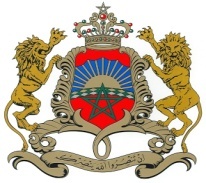 L’Enseignement Supérieur Marocain : 
Vers une Meilleure Employabilité des Lauréats
Souad BENAICH
Direction de l’Enseignement Supérieur 
et du Développement Pédagogique
Cadiz, 16-17 février 2017